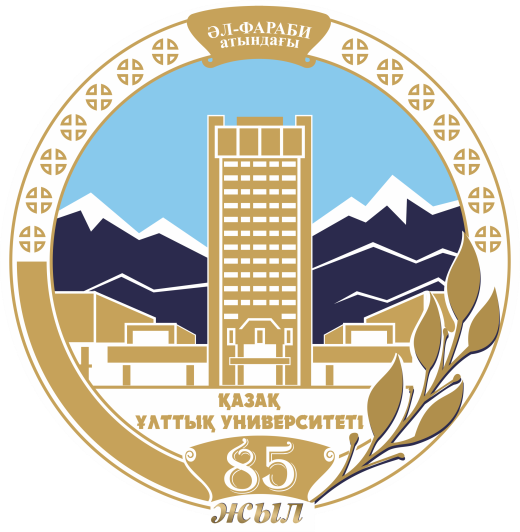 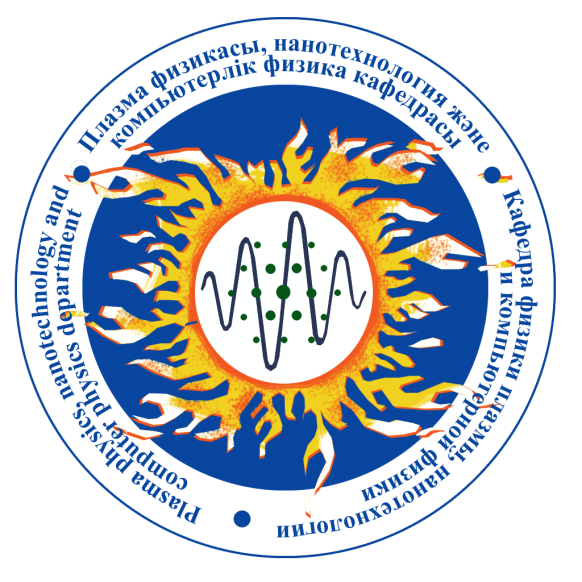 Al-Farabi Kazakh National university
Faculty of Physics and Technology
Plasma physics, nanotechnology and computer physics department
Wind energy
Discipline: Alternative and renewable energy
Lecturer: Yertugan Nurlanbekuly
An estimated 102 GW of wind power capacity was installed in 2021, including a record 18.7 GW offshore. China led the market, followed distantly by the United States, Brazil, Vietnam and the United Kingdom. Annual additions increased total capacity 13.5% to more than 845 GW. While onshore additions dropped relative to 2020, as installations declined in China and the United States, offshore additions surged due largely to a dramatic policy-driven rise off the coast of China. Nearly every region of the world saw record market growth; not including China, global installations were up more than 14% in 2021. The economics of wind energy continued to be the primary driver for new capacity, combined with the need to increase energy security and to mitigate climate change. However, the wind sector faces several challenges, including a lack of grid infrastructure and permitting issues. These were compounded in 2021 by rising costs due to pandemic-induced supply chain constraints, labour shortages, shipping backlogs and rising prices for major raw material inputs. 
While turbine prices continued to fall in China, average prices elsewhere rose to levels not seen since 2015, and major manufacturers reported losses. Outside of China, the industry is urging an increased focus on the system value of wind energy rather than solely on continually declining costs and prices. Although the offshore segment accounts for a relatively small portion of global wind power capacity, it is attracting significant attention. An increasing number of governments and developers, as well as oil and gas majors and other energy providers, are turning to floating offshore turbines. Turbine manufacturers continued to focus on technology innovation to achieve the lowest possible levelised cost of energy in response to the transition to renewable energy auctions as well as rising material costs and other pressures. The industry also is innovating to address challenges associated with scaling up production, transport and other logistical issues, and to enhance the value of wind energy while further improving its environmental and social sustainability.
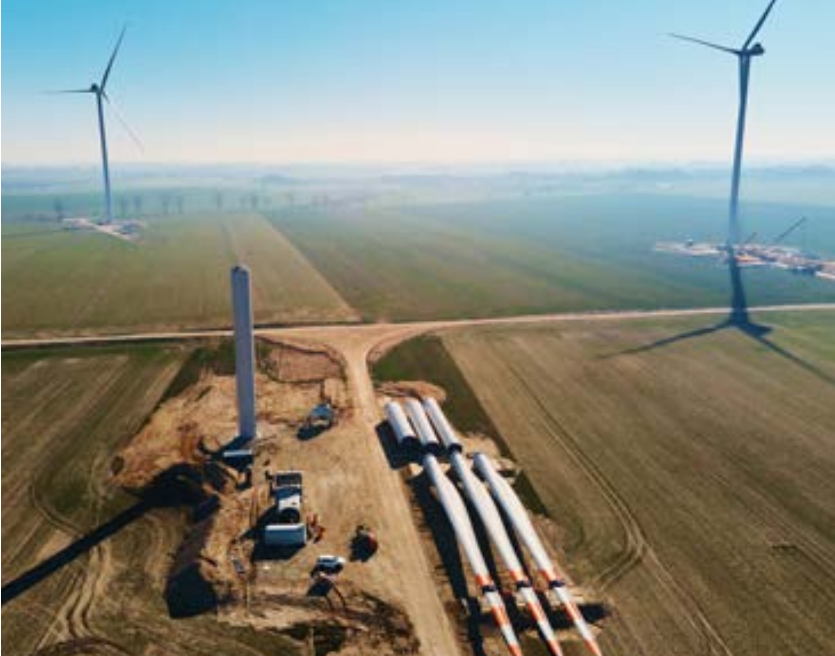 * The 2022 edition of the Renewables 2022 Global Status Report
Wind strength on the Beaufort scale and its influence on the operating conditions of modern wind turbines
Average wind speeds. A characteristic feature of the wind, characterized by its presence and the efficiency of using wind energy, is its average speed over the period of exacerbation, for example, per day, month, year or several years. The average wind speed is assumed to be the arithmetic mean of a series of wind speed measurements taken at strong time intervals over a given period. We will find the total number of all observed measurements as n, the normative measurement number as i (i= 1, 2, ..., n) and take into account the random value of the speed as vi, so that the general formula for determining all the desired average speed measurements becomes view:
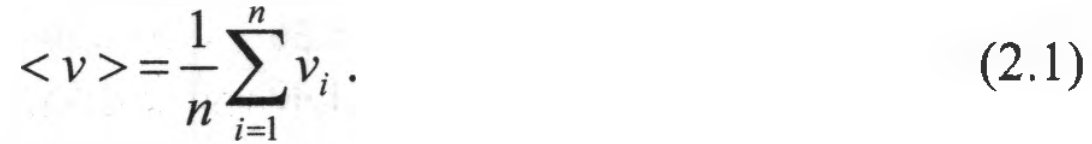 For special cases, the corresponding formulas will have the following form.
If L measurements were taken per day, and per month for K days, then the average monthly speed for the j-th month of the i-th year will be equal to



If we denote the number of months in a year through J, then the formula for the average annual speed will take the form.
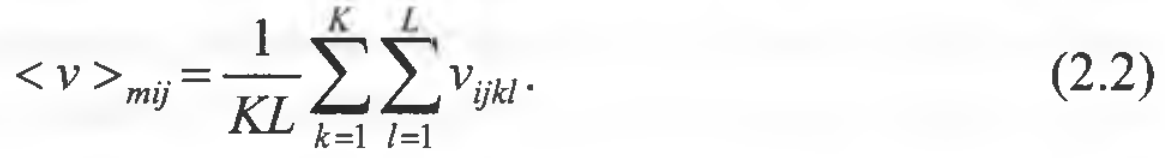 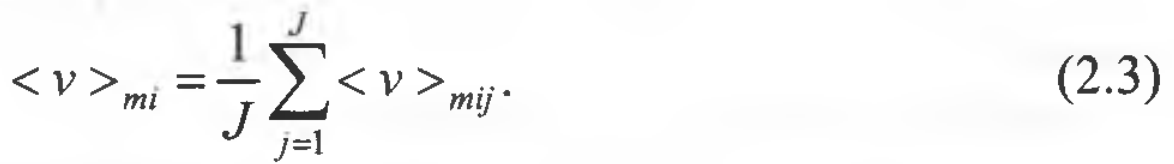 To obtain reliable data on average wind speeds that determine its energy capacity, the question arises of the representativeness of the sample of random speed values, i.e. on the required volume and duration of measurements. In general, with an increase in the amount of data received, the accuracy and reliability of the calculated averages increase. For a numerical estimate, the coefficient of variation of average velocities is used, which usually decreases with an increase in the averaging period, i.e., for example, the average annual velocity has a smaller spread than the multiannual average monthly velocity.
Terrain openness classes and reduced average speed. When using meteorological observation data on average wind speeds, it should be taken into account that they correspond to specific relief and landscape conditions in the area of ​​the weather station and a certain height above the Earth's surface (weather vane height). For different stations, these conditions can be significantly different. Therefore, it is accepted to reduce the average long-term wind speed to comparable conditions in terms of openness and evenness of the terrain.
The relationship between the reduced mean wind speed (<vп>) and the measured mean wind speed (<vиз>) at the vane height is given by:



where K0 is the coefficient of openness according to the Milevsky classification, which is used by the state meteorological service to describe the characteristics of the terrain of all weather stations in the country in reference books; Kf is a coefficient that takes into account the actual openness at the height of the weather vane.
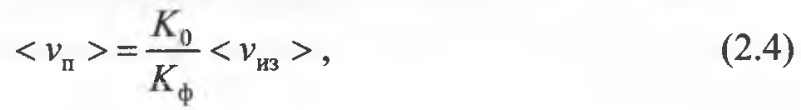 The dependence of the average wind speed on height. With a steady wind flow, the wind speed increases with increasing height above the Earth's surface. Usually, recording devices at meteorological stations are located at heights of 9-20 m. At the same time, the axes of modern wind turbines can be located at different heights in the surface layer with a thickness of -100 m; there are even proposals to place wind turbines on balloons. Therefore, to assess the efficiency of using the wind flow, it is necessary to establish a vertical profile of wind speeds.
In the general case, the wind speed at the height h1 is determined through the wind speed at the height of the weather vane hф according to the formula
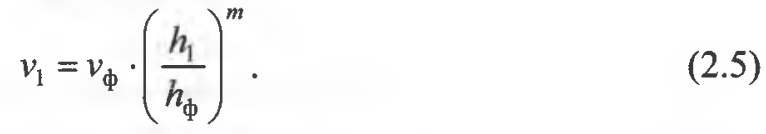 The coefficient of increase in the average wind speed with height and the exponent m*








* For the coasts of lakes and seas, as well as the upper parts of the slopes, the variable part of the coefficient after the decimal point should be reduced by 1.5 times.
Average annual values of the indicator m
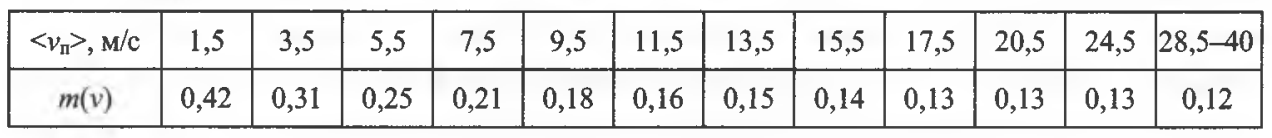 Time dependence of the average wind speed. The daily course of the average wind speed is the change in wind speed during the day, averaged over all days in a particular month and from long-term observations. The annual variation of the average wind speed is the change by months during the year of the long-term average monthly wind speed.
The considered characteristics of the time dependence of the average wind speed are important for assessing not only the wind energy potential of a certain area, but also the efficiency of its use by taking into account the degree of consistency between the wind energy supply schedule and the consumer energy load schedule.
In particular, for the northern regions of the coast of the Barents and White Seas, both the daily and annual variations of the average wind speed turn out to be very favorable for the use of wind turbines both in stand-alone mode and in combination with hydroelectric installations. The maximum of average monthly rates falls on the cold season and coincides with the seasonal peak in the consumption of heat and electricity. At the same time, it coincides with the minimum of the annual river flow, i.e. allows to compensate for the seasonal shortage of hydropower. The daily change in the average speed and is significantly manifested in the summer, and the speeds in the daytime are on average 1-2 m/s higher than at night, which is favorable for the efficient use of the wind, since the maximum energy consumption also occurs in the daytime .
Characteristics of wind speed distribution. There are two ways to describe the characteristics of the distribution of a random variable, which in this case is the wind speed v at a certain height.
One of them is based on dividing the entire range of random velocity values ​​into intervals Δνi near the values ​​of νi (i = 1, 2, ..., n), which usually correspond to the middle of the corresponding interval, direct experimental sampling of random speed values ​​and determination of the frequency of wind speed, i.e. the relative share ti of the speed hit in each interval Δνi, it is also called the differential probability of the speed occurrence νi In this case, the condition (normalization) is observed:
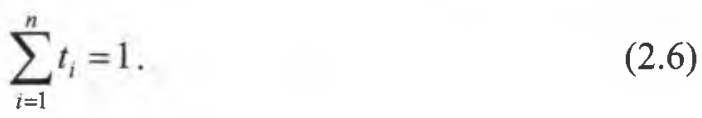 Wind speed repeatability is one of the most important characteristics of the cadastre. It shows how much of the time during the period under consideration the wind had a certain speed. Thus, the energy value of the wind is determined, the feasibility and efficiency of its use are assessed.
Estimated average wind speed <v> is given by


Similarly, an estimate of the average value of any velocity function is calculated.
The integral probability Fi is defined as the probability that the wind speed falls into the i-th or higher speed interval:
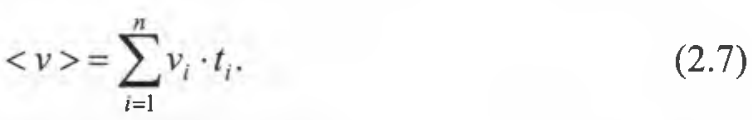 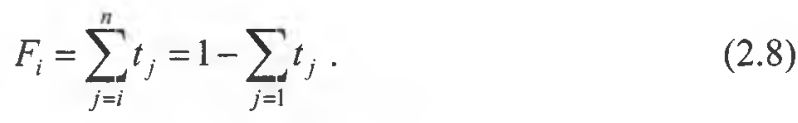 The normalization condition (2.6) is then expressed as F1= 1.
Another way to describe the characteristics of wind speeds is based on the search for deterministic model functions F(v) and f(v) describing the distribution of random values of wind speed v according to the following related definitions:
F(v) is the cumulative distribution function equal to the probability that the wind speed is greater than v;
f(v) = dF(v)/dv is the differential distribution function equal to the probability density, i.e. the ratio of the probability of finding the velocity in the interval between v and v+dv to the width of the interval dv.
These definitions imply the inequality f(v) > 0 and the normalization conditions for the probability distribution functions:
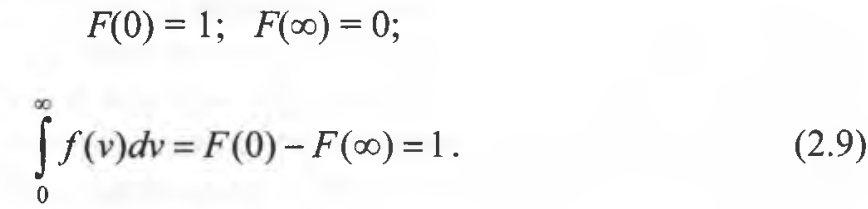 The average value, or mathematical expectation, of the wind speed M[v] gives the expression:


Similarly, the average value, or mathematical expectation, of any speed function is calculated.
Various types of wind velocity distribution functions have been proposed in numerous studies, including those tabulated by Pomortsev, Grintsevich, Gullen and analytical ones by Grinevich, Weibull, Rayleigh. At the same time, it was found that from simple analytical distributions of wind speeds, the most accurate results in the speed range of 4-20 m/s are obtained using a two-parameter Weibull distribution given by the expressions:
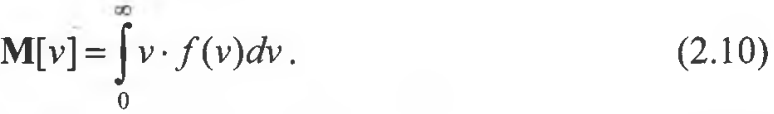 where the parameter c, which has the dimension of speed, characterizes the scale of change in the distribution function along the velocity axis, and the parameter k characterizes the steepness of the distribution.
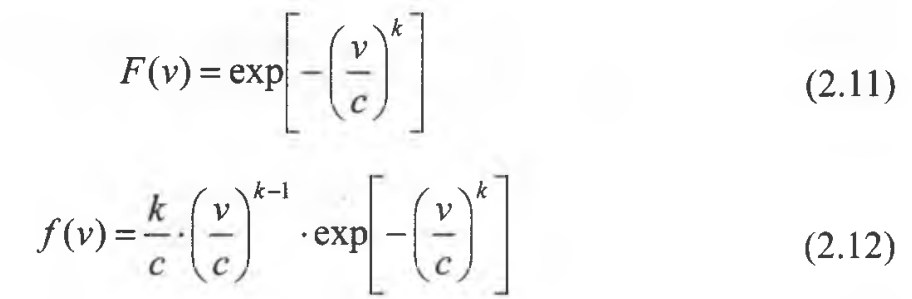 In this case, in particular, the mathematical expectation of the s-th initial moment of velocity M[vs] according to (2.7) receives the expression


where Г(x) is the gamma function. As k increases, the scatter of the expected velocity values decreases, and its lth initial moment approaches the value of cs.
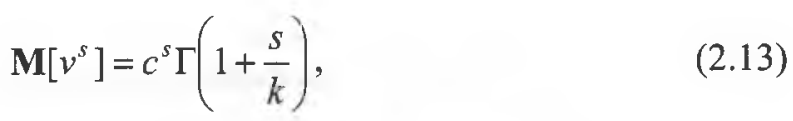 Repeatability of wind speed from actual data. This method naturally gives the most reliable results. Its essence is that the whole range of possible wind speeds is divided into intervals from zero to the maximum possible speed. Usually, the intervals are given in Table 2.2.3. i.e. in the beginning of the scale, the interval is 2 m/s, starting from 18 m/s, then 3 and 5 m/s. During the period of observation, the number of times the wind velocity falls into the corresponding interval is reported (ri) if the total number of measurements is (R), then the probability (ti) is determined by the formula:

Naturally, the longer the observation period, the higher the reliability of the obtained results.
According to the data in Table 2.2.3, the wind speed recurrence curve is plotted (Fig.2.2.4), in which the idle time, proportional to the area described by the probability curve at wind speed less than the starting wind speed (usually 3-4 m/s) and wind speed over the maximum possible operating speed (usually 20-25 m/s) are marked.
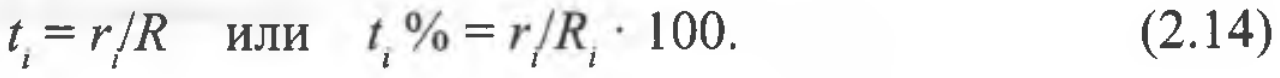 Table 2.2.3
Construction of wind velocity distribution function at the vane height (actual data) and wind wheel axis height




Continued Table 2.2.3
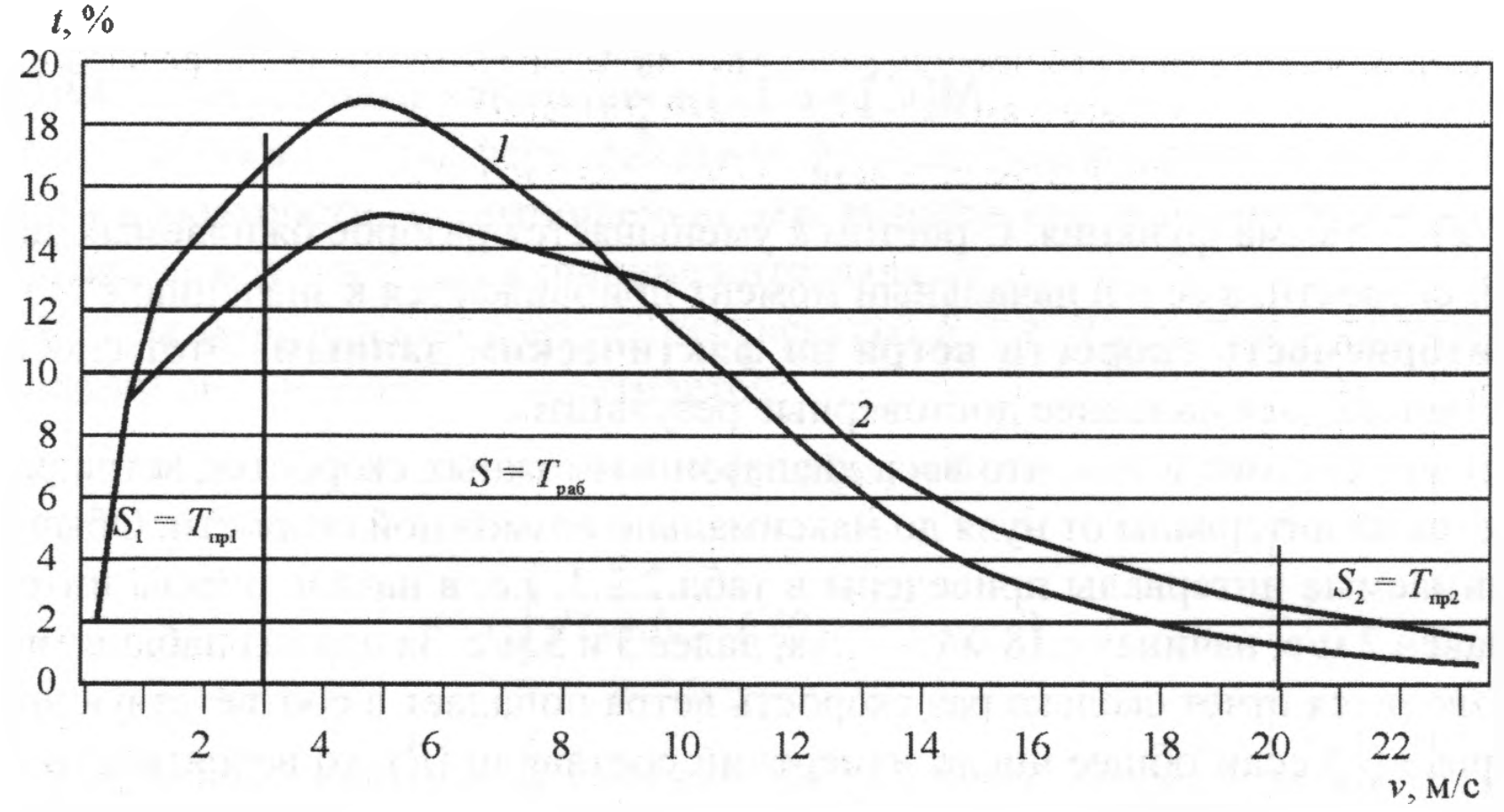 Fig. 2.2.4. Wind speed distribution according to actual data at the weather vane height (1) and at the height (h = 50 m) (2) of the HEP head
Table 2.2.3 and Fig.2.2.4 also show how the wind speed distribution will change when recalculated to the height of the wind turbine head. And in Table 2.2.4 are the results of long-term observations of wind speed distribution by directions and speed intervals at Novorossiysk weather stations.
To predict possible operation modes of wind turbines it is not enough to have only total estimates of operation and idle time. It is desirable to know what periods make up this time. What is the distribution of these periods in terms of duration, how often the downtime periods may alternate with periods of work, and what is the maximum duration of idle time. This data is provided by continuous records of wind speed with modern measurement systems based on based anemometers and rumbometers. From this data, an integral velocity repeatability curve.
The maximum wind speed is the main value for calculating the stability of the wind turbine. The maximum velocity is naturally different at the height of the weather vane and at the head height of the wind turbine. At the weather stations, the maximum wind speeds are recorded once in a given number of years, for example, 1-5-10-20 years.
Table 2.2.5 shows an example of maximum velocity data. The maximum normative value of wind velocity at the vane height, possible once in a given number of years for a given area is given in reference books of building codes and regulations [BCaR]. The normative velocity head according to BCaR is:

where ρ is the density of air. The nominal air density ρ0 is 1.226 kg/m3, at a temperature of 15 °C (288 K) and a pressure equal to 760 Torr, i.e. at sea level. Depending on temperature (Tk) and pressure (B Torr) the pressure is calculated by the formula:
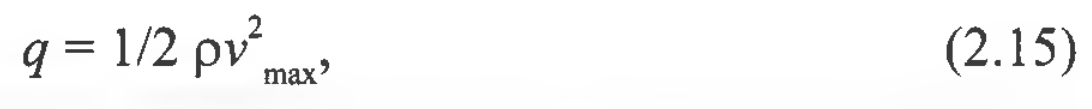 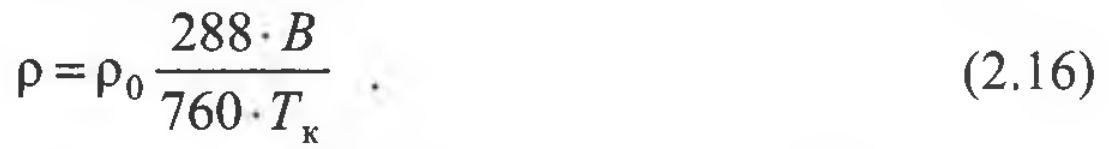 Table 2.2.4
Results of multiyear observations of wind speed distribution by directions and velocities at Novorossiysk weather station
Wind distribution by directions, %
Wind speed distribution by velocities
Table 2.2.5
Probability of maximum wind speeds






Maximum velocity in [2.15] should be taken averaged over a 2-minute interval. However, the averaged value is not obtained by the weather vane, so the maximum velocity is corrected by the coefficient α

as amended
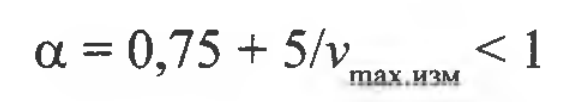 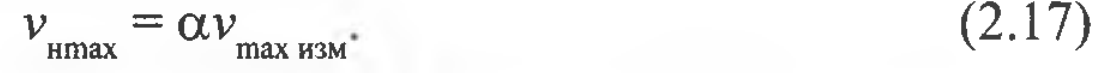 To calculate the strength and stability of wind turbines, it is necessary to take into account the wind gusts and the dynamic additive (coefficient) to the velocity head caused by them, which is determined by the formula:

where vΔt, max is the maximum wind speed averaged over a longer time Δt<<t. 
If we take t = 2 min

The gust coefficient depends on the accepted values of Δt, t, vt, height from the ground surface, interception of the underlying surface, and a number of other factors.
Usually at the vane height, Kпор = 1.2-1.3, and at the height Kпор = 1.15-1.2.
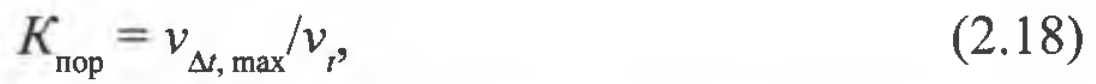 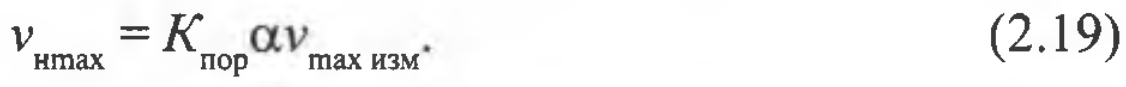 Energy characteristics of wind
In the absence of turbulence, the volume of air passing per unit time through a cross section of area A perpendicular to the wind velocity vector has kinetic energy calculated by a well-known formula. Since we are talking about energy per unit time, this is nothing is nothing more than power:

where the mass t of air is defined as the mass of air in the volume of a cylinder or parallelepiped with base area A and length equal to velocity v. Taking into account the density of air ρ, the instantaneous power is equal:
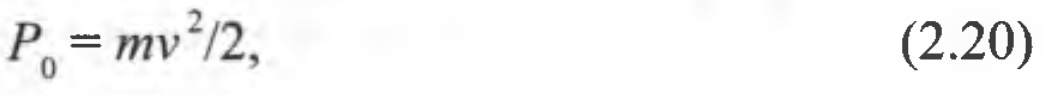 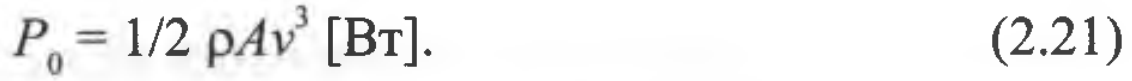 The average specific power over a period of time (e.g., a year), taking into account the velocity distribution by gradation for this period can be determined by the expression:


And the specific energy


The energy characteristics of wind are gross, technical and economic resources or potentials.
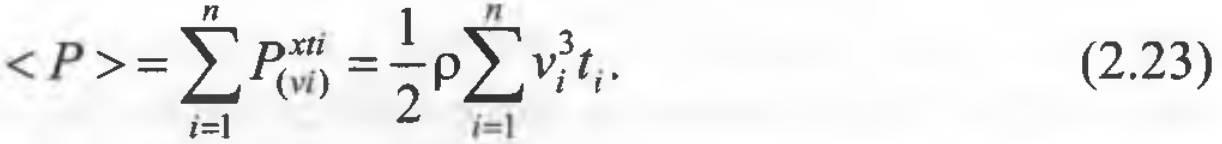 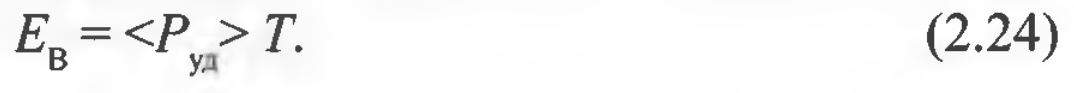 Gross (theoretical) wind energy potential of a region (country, The gross (theoretical) wind energy potential of a region (country, continent) is a part of average multiyear total wind energy, that is available for use in the area of a region during one year.
The region under consideration is represented as a set of sites, or zones, in each of which specific power of wind energy, as well as geographical, climatic and weather conditions are homogeneous over the whole area of the zone. As a rule, the zones should correspond to the location of meteorological stations. Gross potential WB, kWh/year of a region is a sum of gross potentials of its constituent zones.
Specific gross potential of wind energy in a zone is determined by the average specific power of wind flow <P>, kWh/m2:


where T = 8760 h/year.
Let's consider the conclusion of the formula [2.25], because it is extremely important point for determination of all energy characteristics. The gross potential is determined in accordance with the assumption, that at air flows around the obstacle ("air dam") with the height H, the perturbed flow is fully restored at the distance equal to 20H after the obstacle.
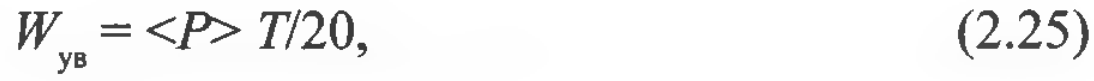 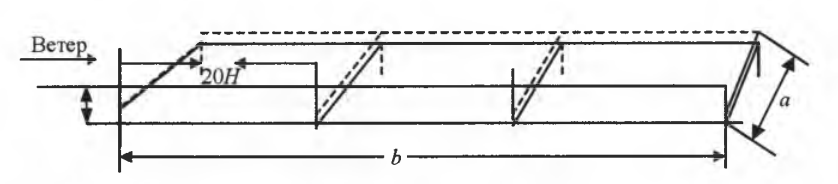 Fig. 2.2.5. Model for determining the gross potential of wind energy

Then the model for determining the gross potential of wind energy is a system of "air dams" of height H, oriented perpendicular to the wind direction and located on the flat surface of the Earth with a distance 20H from each other.
For each rectangular area with sides a and b (S = ab) with known specific energy (Eu, W h/m2) of air masses passing over the area, the task of determining the gross potential is reduced to determining the size of the planes crossed by the air flows and the number of these planes ("frames") on the area. This is explained in Fig.2.2.5. Obviously, the area of "frames" is equal:
and the number of frames on the site


Total area crossed by air currents


where S = a-b.
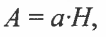 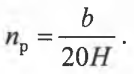 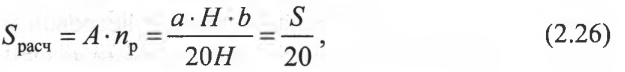 Obviously, formula (2.26) will not change if sides a and b are swapped with respect to the wind speed. Then the gross potential of wind over the area S will be equal to,


So we get a seemingly paradoxical result. The wind energy depends on the cross-sectional area perpendicular to the wind speed, and in formula (2.27) on the area on the ground surface. Obviously, the whole "trick" is in the distance taken between the "air" ducts. 
As we can see from the formula, the gross potential does not depend explicitly on the thickness of layer H. This dependence is manifested through the wind speed, which is used to calculate the potential. So in "Atlas of winds of Russia" for definition of potential the speed at height of 50 m is taken, that on modern parameters of wind installations apparently is insufficient.
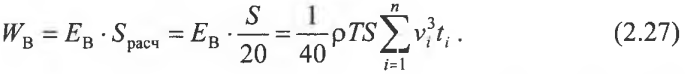 Table 2.2.6
Average annual wind velocities v, m/s, and specific gross wind energy potentials of Russian territories Wув, kWh/(m2year) (at 50 m above ground level)
Nevertheless, data given in Table 2.2.6 allow to calculate approximate values of gross potential in any point of Russia on the basis of specific gross potential at the height of 50 m above the ground surface at different geographical characteristics of terrain. Highlighted five gradations of average annual wind speeds v, m/s, correspond to values of specific gross potential of wind energy, presented in Table 2.2.6. Gross potential of zone (territory) is determined by the formula

where S, m2 - area of the ground surface area.
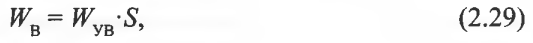 The technical potential of wind energy of a region is the total electric energy, which can be obtained in a region from the use of gross potential of wind energy under the current level of development of technical means and observance of ecological norms.
The technical potential of a region is the sum of the technical potentials of its constituent zones.
Thus, the technical potential depends on the parameters of the wind power plant, the average annual wind speed in the area at the height of the head, as well as the part of the area suitable for the construction of the installation. The technical potential can be determined by the formula:

where Cp is the wind energy utilization factor, which depends on the wind speed according to a complex law, varying from the maximum value according to Zhukovsky - Betz, equal to 0,593, to the minimum of the order of 0,05 (The achieved maximum value is 0,4-0,45.
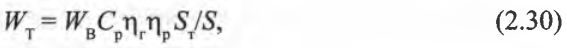 For the above purposes, the coefficient is assumed to be 0.2.; ηг and ηр - respectively, the efficiency of the generator and gearbox of the wind turbine, the values of which can be taken equal to 0.9; Sт- area of the zone (region) in which, taking into account technical and environmental constraints, it is possible to placement of wind turbines. Preliminary estimates show that the value of this area can range from 10 to 30% of the entire area of the zone (region). We take Sт to be 12 %.
Substituting the above values into (2.30), we obtain the ratio between gross and technical potentials, equal to:
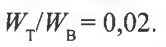 The economic potential of wind energy in a region is the amount of annual income of electric energy in the region from the use of RES, which is economically feasible for the region at the current level of prices for construction and installation works, equipment, production, transportation and distribution of energy and fuel and compliance with environmental standards.
The economic potential of a region is the sum of economic potentials of its constituent zones.
On the basis of the analysis of the data about land allotment for wind turbines allocation and technical characteristics of wind turbines in the leading countries of the world leading countries of the world, we take that the technical potential of the region makes 2% of its gross potential and economic potential is 0,5 % of technical potential of this region.